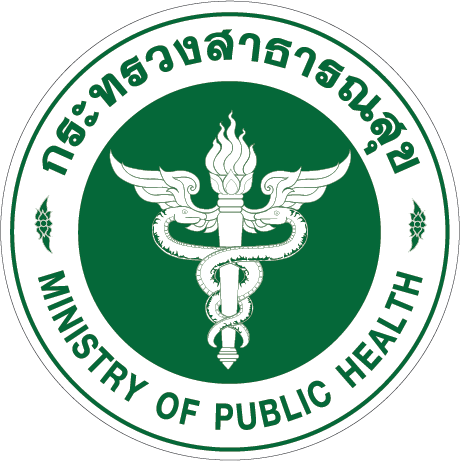 การตรวจปัสสาวะหาสารเสพติดในหญิงตั้งครรภ์ จังหวัดเพชรบูรณ์
กลุ่มงานส่งเสริมสุขภาพ
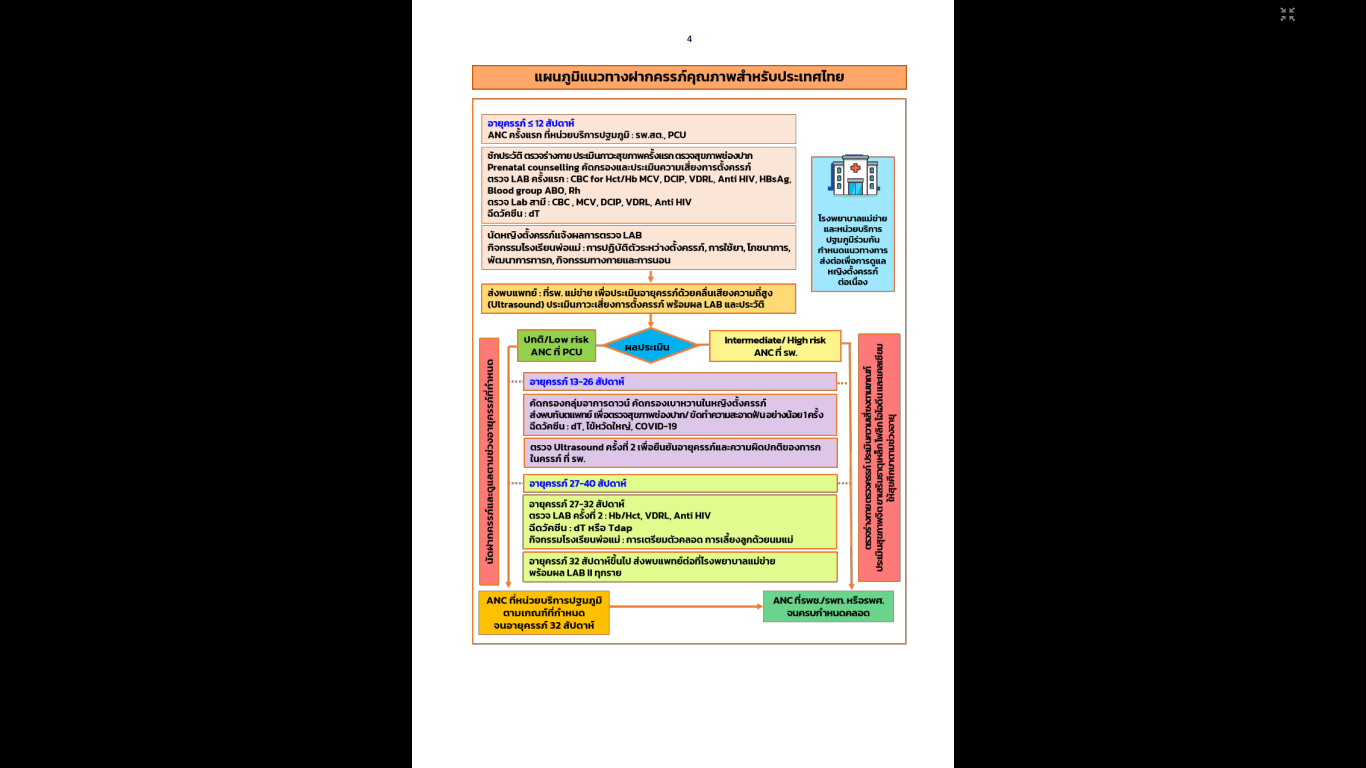 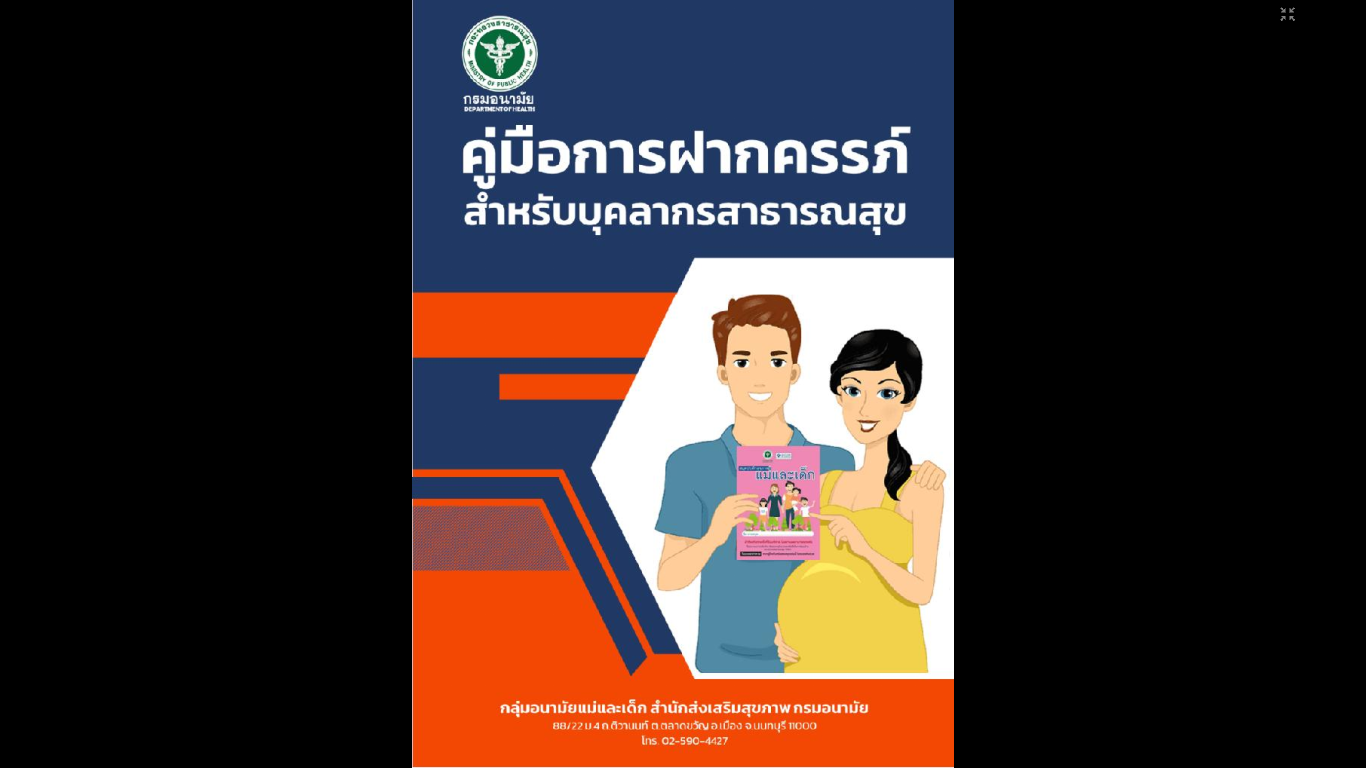 , ปัสสาวะหาสารเสพติด***
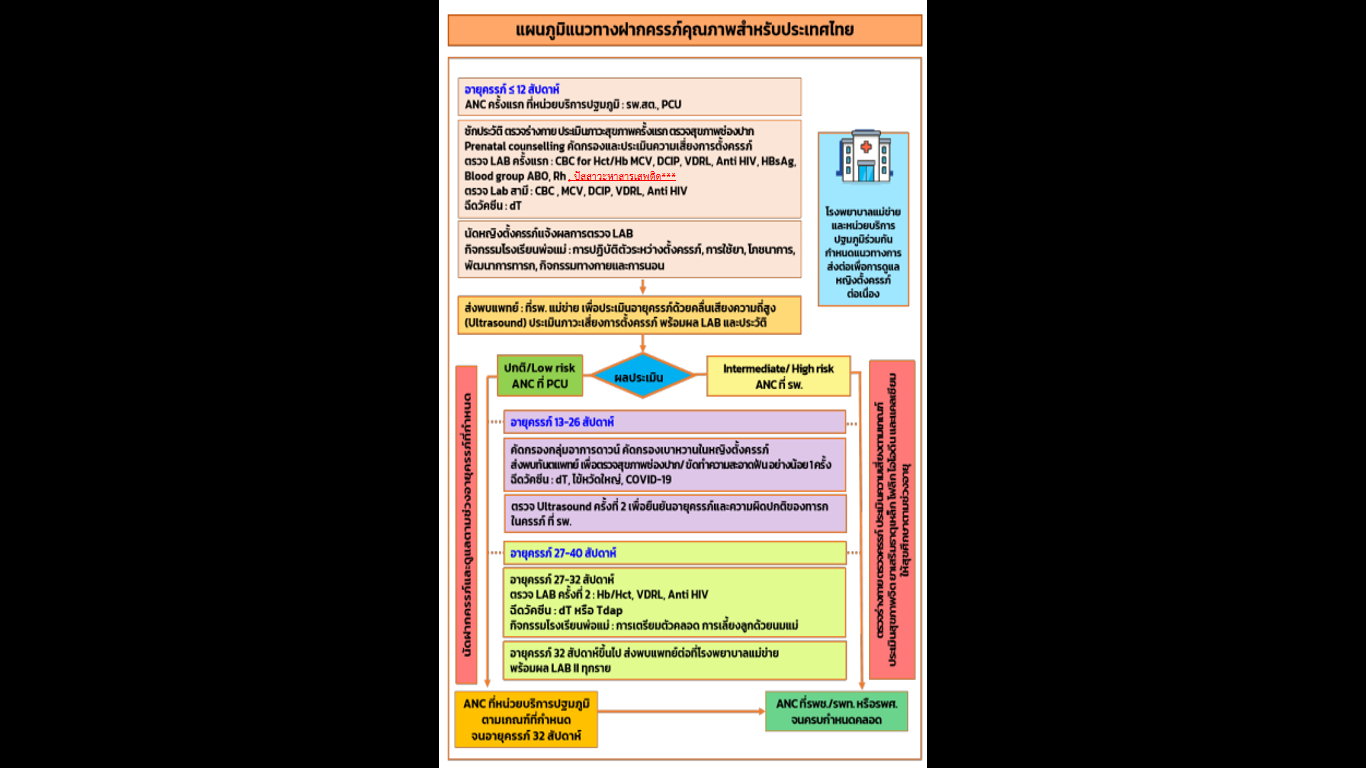 ปกติ/ ANC ต่อตามระบบ จนครบกำหนดคลอด
ผลตรวจปัสสาวะ เป็น บวก
ผลการตรวจปัสสาวะ
โดยผู้รับผิดชอบงานยาเสพติด
ทำแบบคัดกรอง บคก.กสธ (V2)
เข้าสู่ระบบการให้ความช่วยเหลือตามแนวทางการบำบัดที่วางไว้
ตรวจปัสสาวะจำนวน 4 ครั้ง ตามกระบวนการให้ความช่วยเหลือ
ผลเป็นบวก
ผลปกติ
การตรวจปัสสาวะหาสารเสพติดในหญิงตั้งครรภ์ จังหวัดเพชรบูรณ์